PSSC – June 10
Sit Dolor Amet
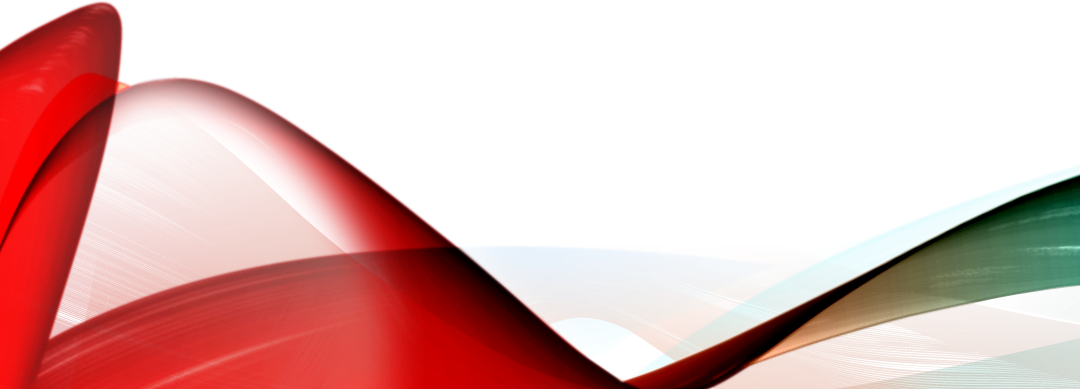 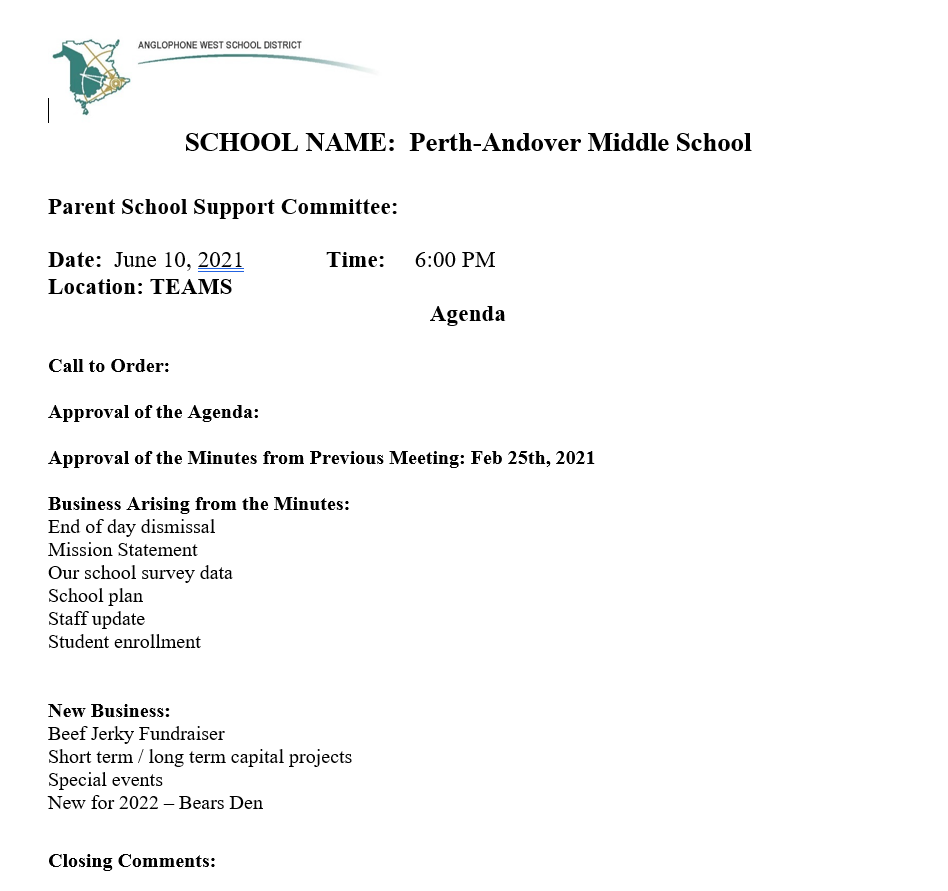 AGENDA
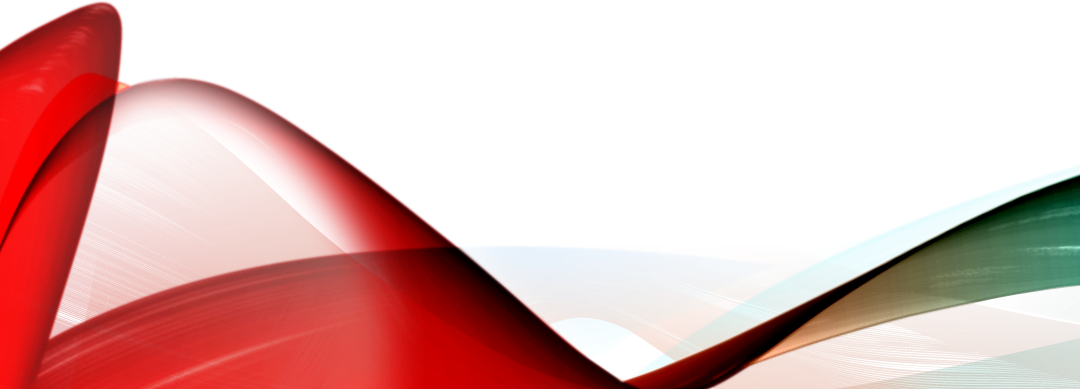 Business from Minutes
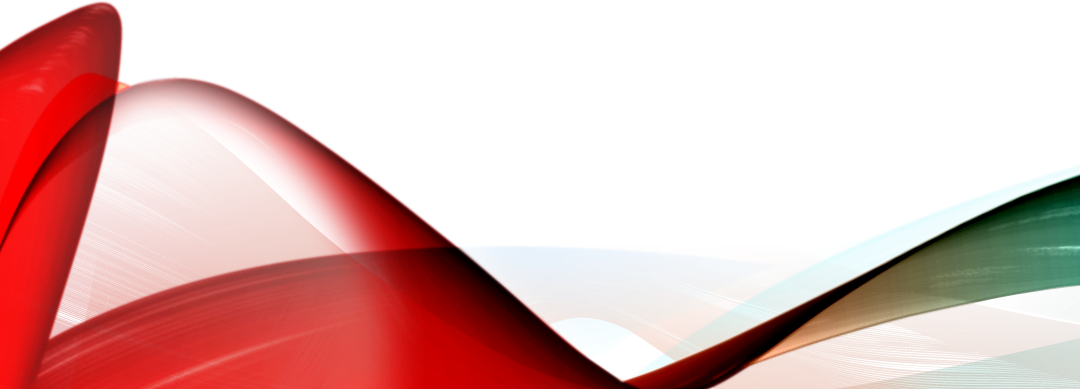 Business Arising from the Minutes:

End of day dismissal

Effective to control safety for all 
Will be continued in 2021
Concerns?
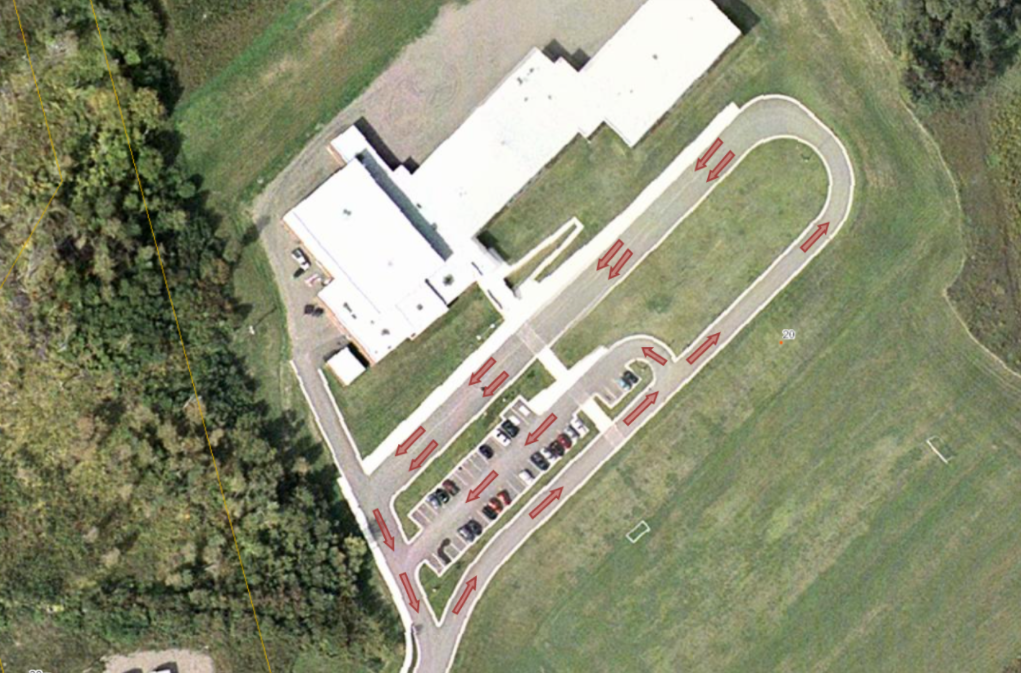 Business from Minutes
Business Arising from the Minutes:

Mission statements

In classes on the walls
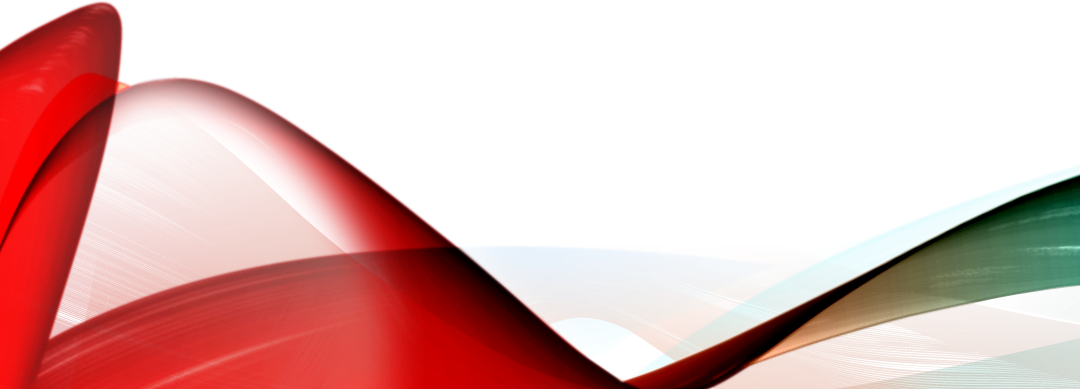 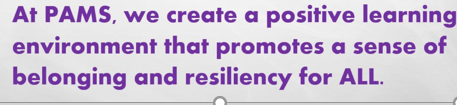 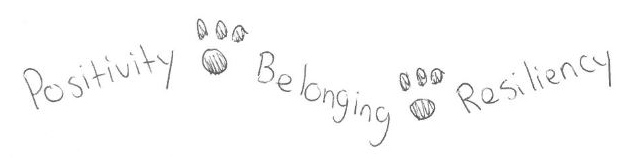 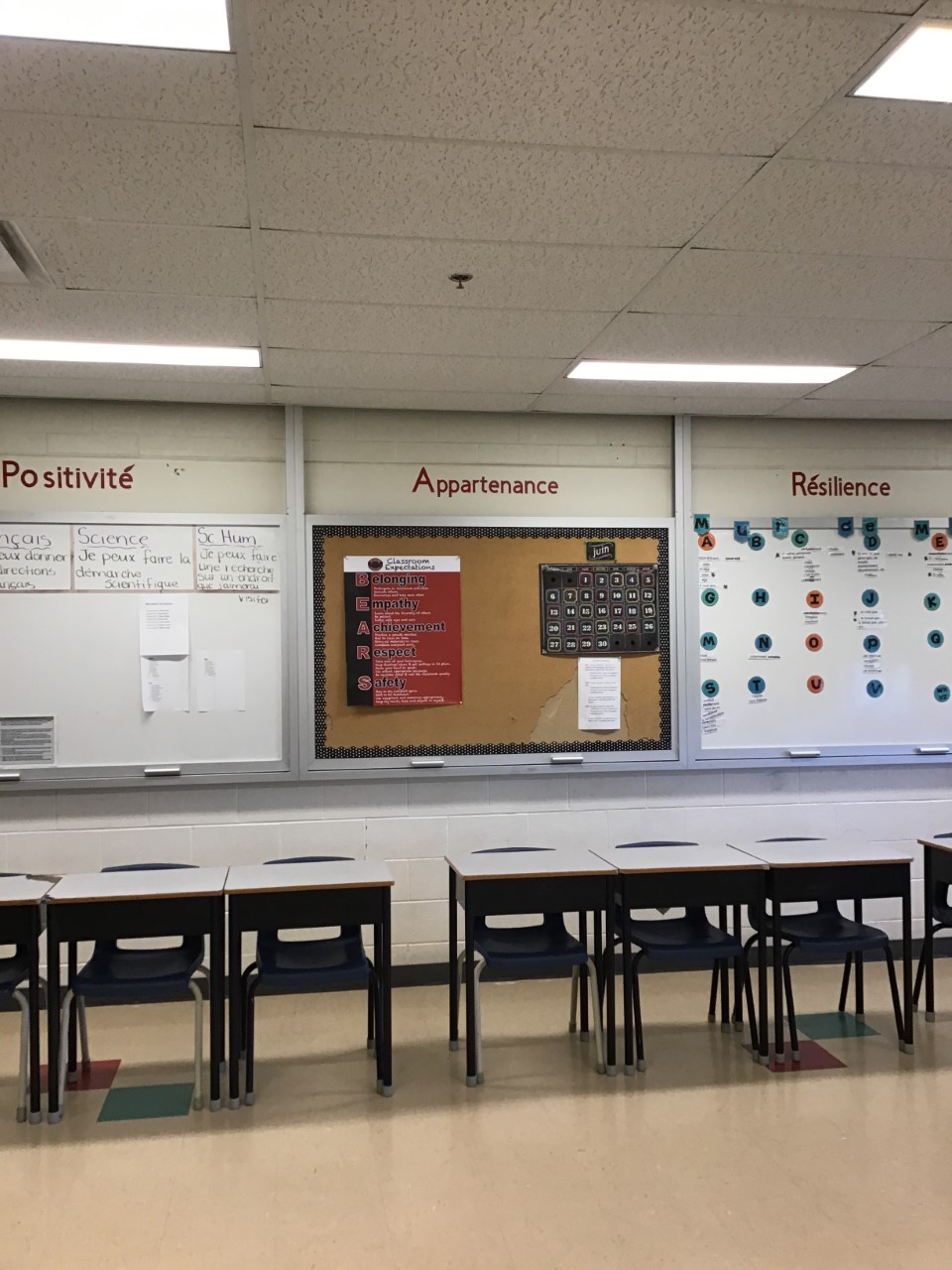 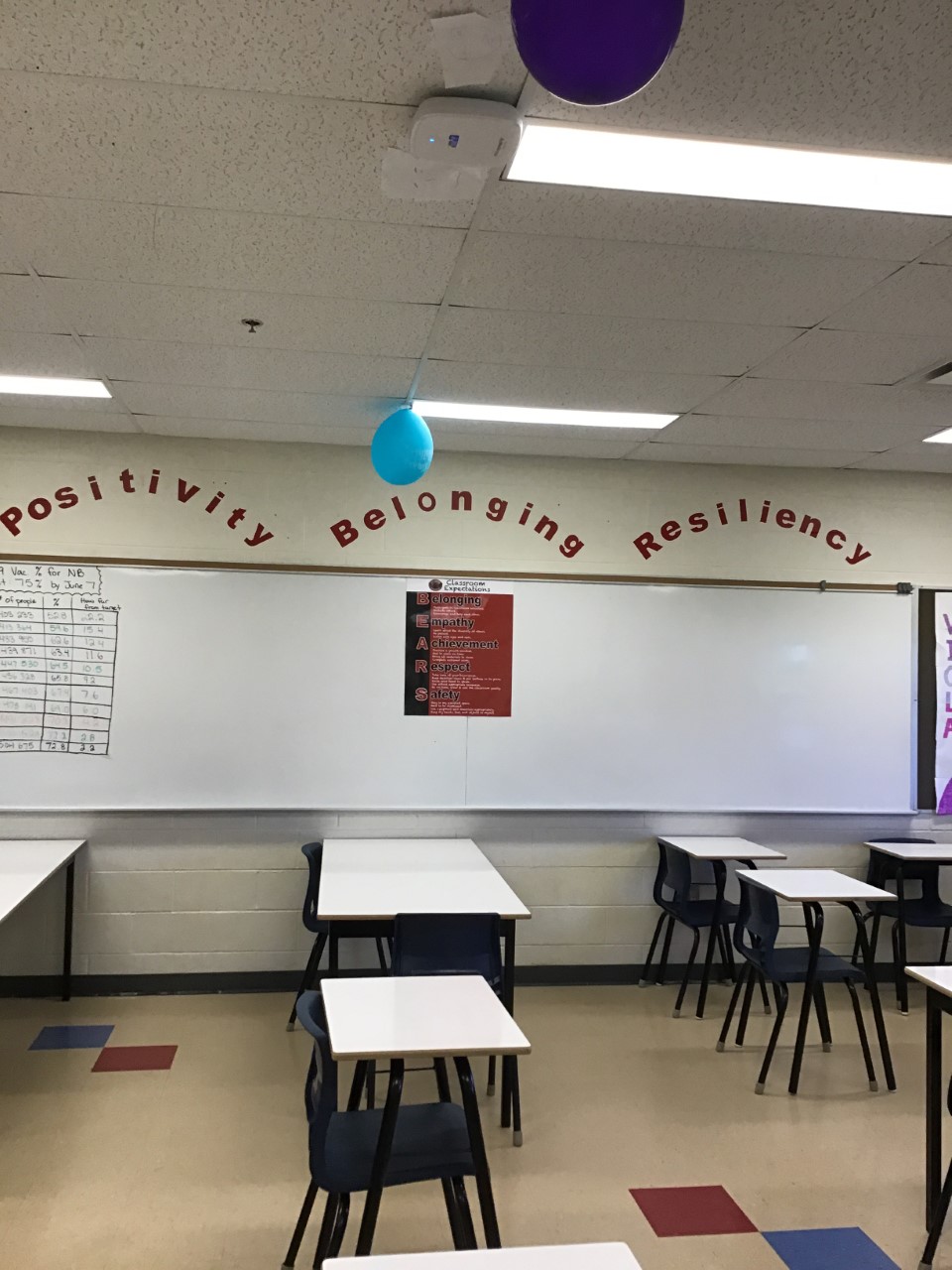 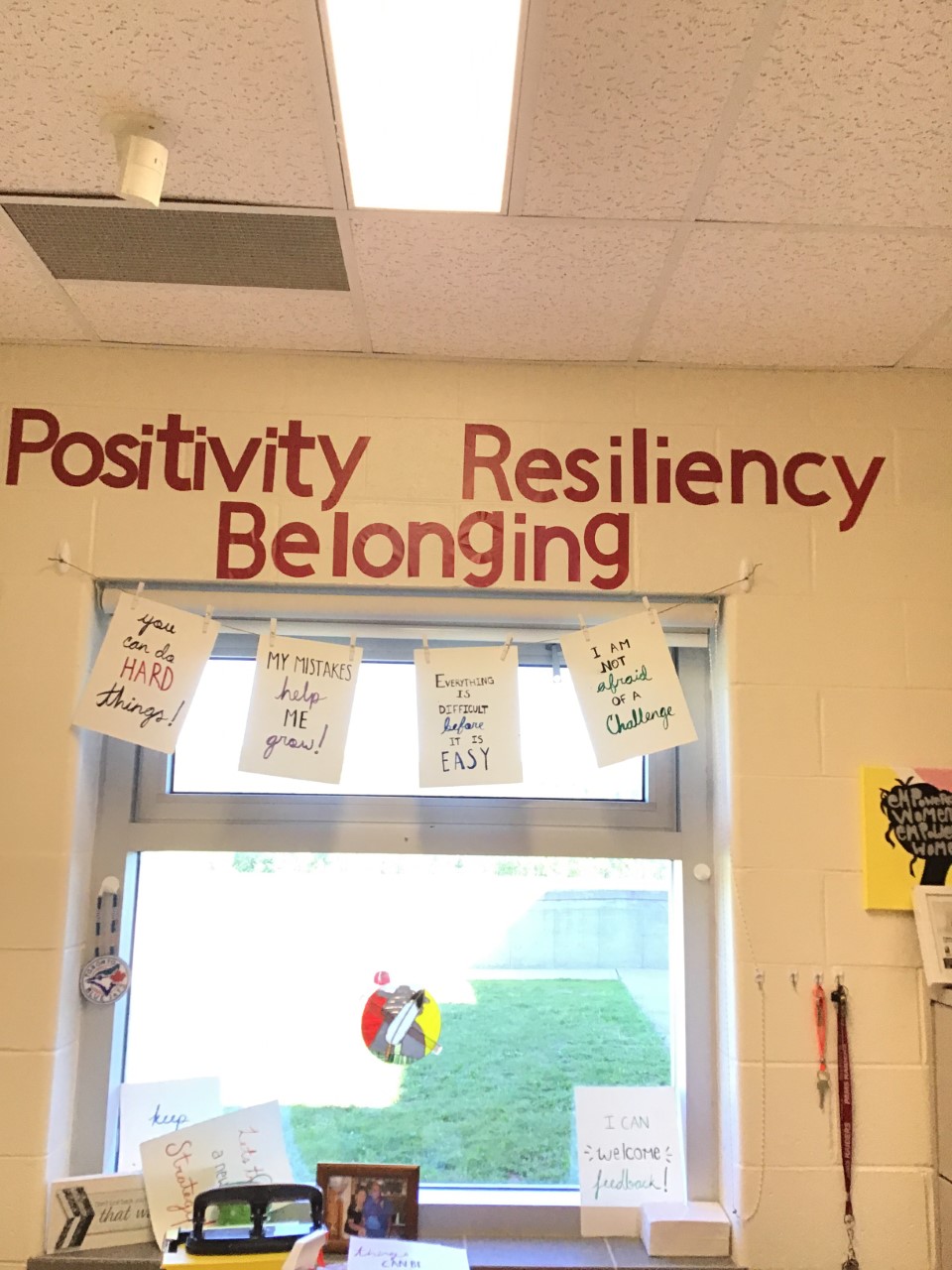 Business from Minutes
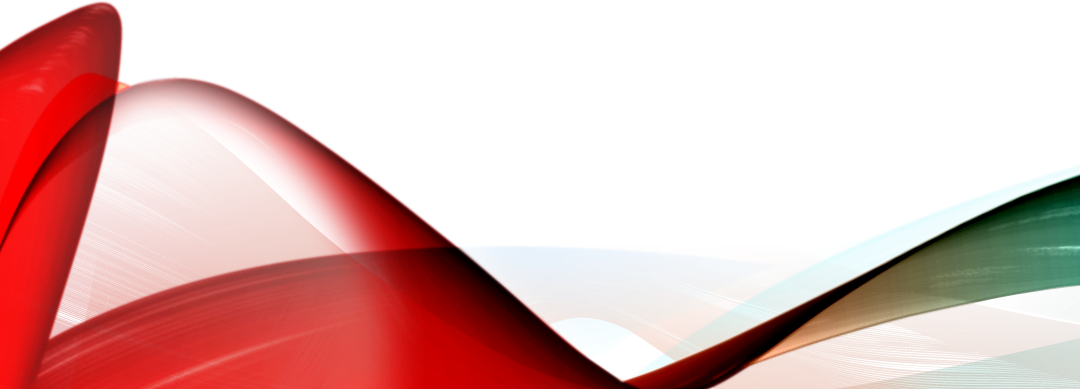 Business Arising from the Minutes:

Results. Our school survey
Business from Minutes
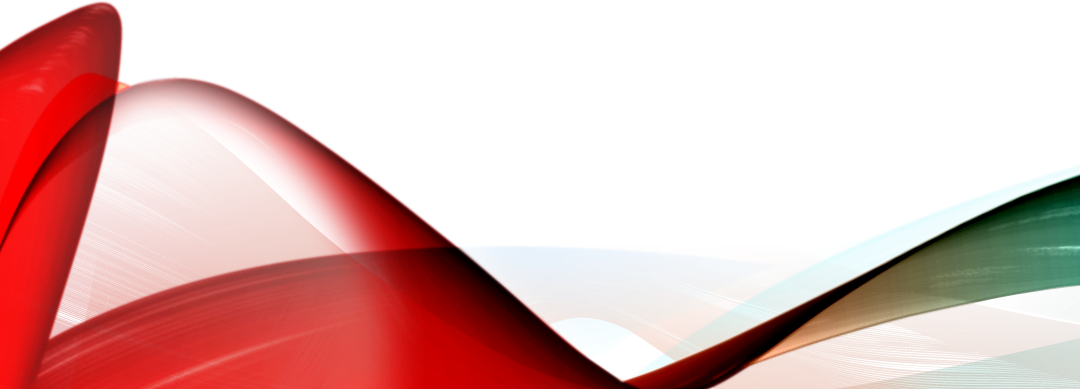 School plan
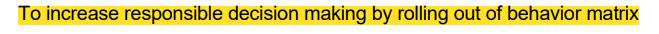 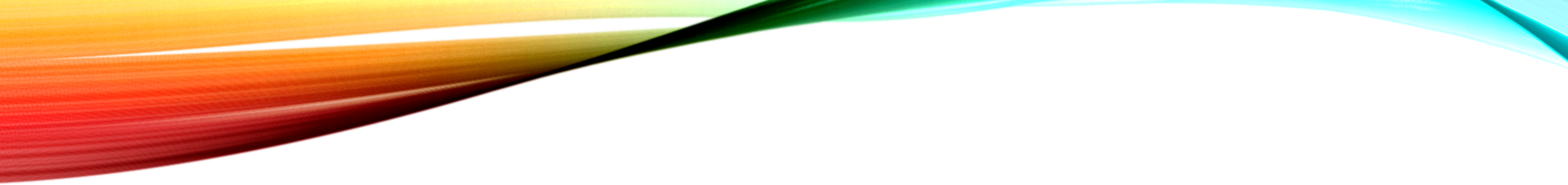 Business from Minutes
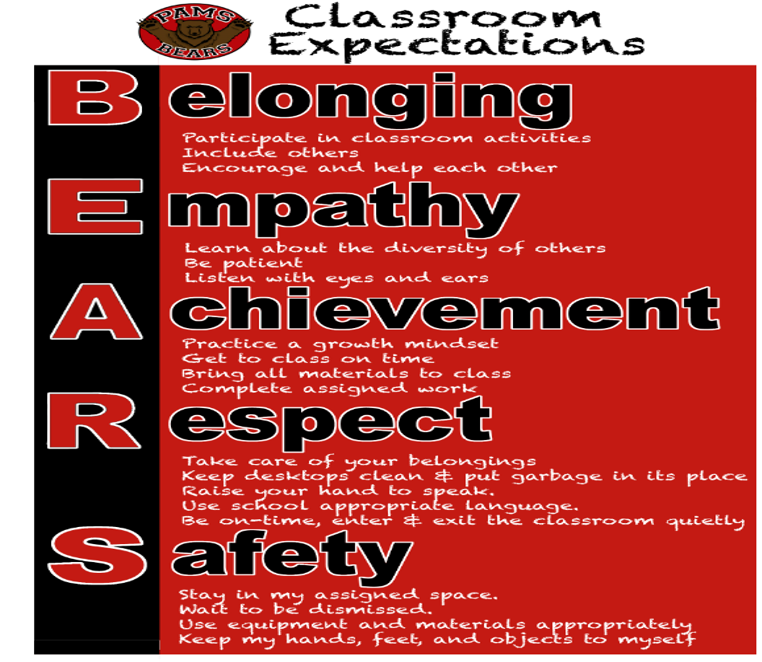 2. School Plan - Behavior Matrix Roll out 

RESPECT –  4 lessons 


EMPATHY  -   3 lessons on diversity 
                        2 lessons on communication


Open ended questions revealed only 35% of students knew BEARS matrix
Next Steps
1.   Continue with Personal Development classes and teach : 
Belonging 
Achievement 
Safety 


Implement TOKEN program to reinforce positive behavior. 


Homeroom challenges and school wide activities that reinforce the matrix.

Pre-Post data to evaluate results.
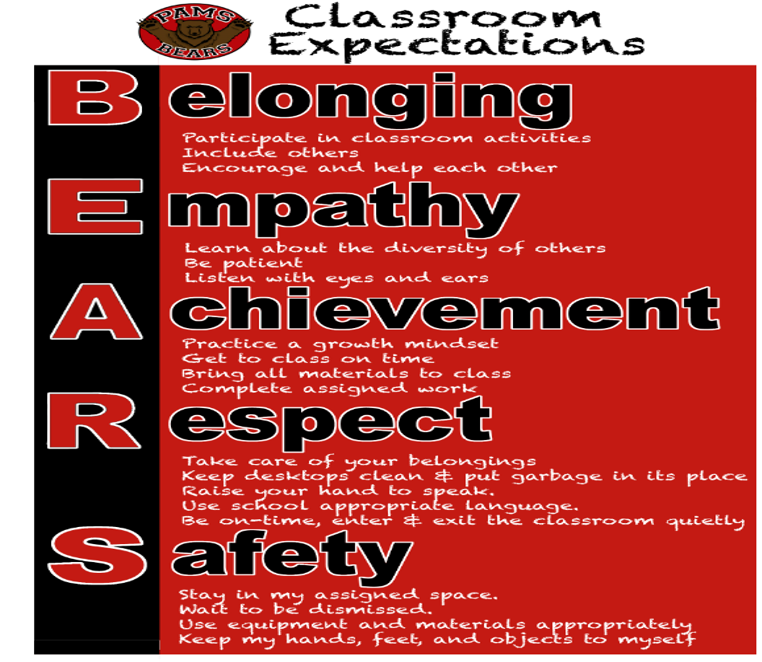 Next Steps
New goal – 


Focus on increasing the sense of belonging, Interest and motivation 

Incorporating clubs into the schedule 
			- choice of activities 
                                         - weekly 
                                         - changes monthly
Business from Minutes
Staff update – 
             2020-21   14.3 teachers           2021-22   14.9 teachers

Behavior Intervention Mentor – 
             Kristen Murchison, May 10th 

FN Enhancement Education Assistant – 
              Amy Moulton
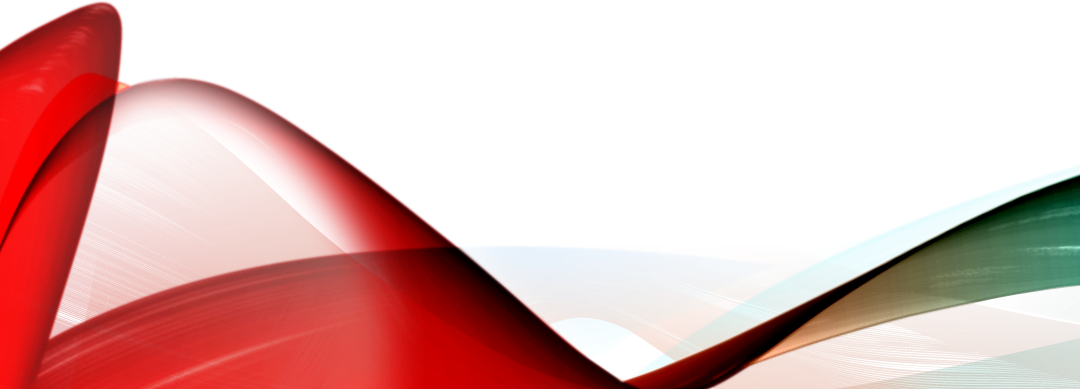 Business from Minutes
Enrollment 
196 currently 
6 more expected (Homeschool + new arrivals in NB)
202 students for fall 2021

10 homerooms   3 -  grade 6    
                            3 -  grade 7  
                            4 -  grade 8
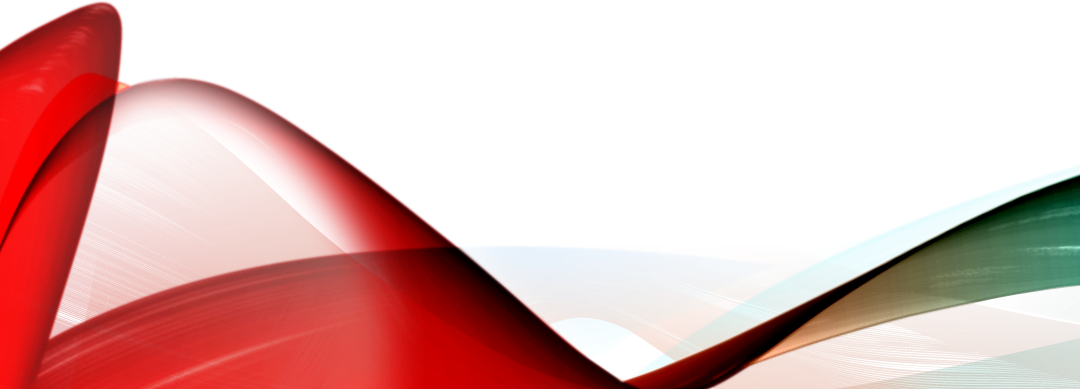 NEW business
Beef Jerky Fundraiser
              Exceeded expectations 
              Purchased $1600 of books with profit and         
              donations

2. Short term / long term capital projects
             Move parking for staff
             Expand play area by swings 
             Basketball court  / play structure 
             Cut shrubs behind swings 
              Accessible path to field

3. Gardens – cucumbers and tomatoes, shrubs, flowers
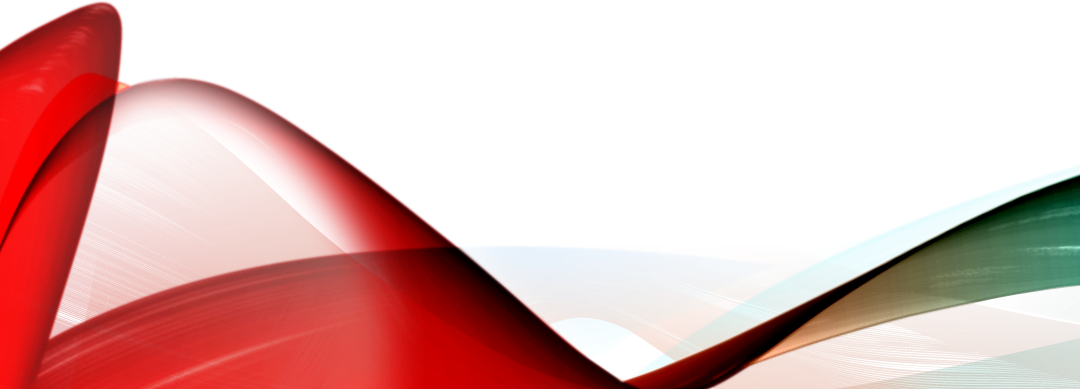 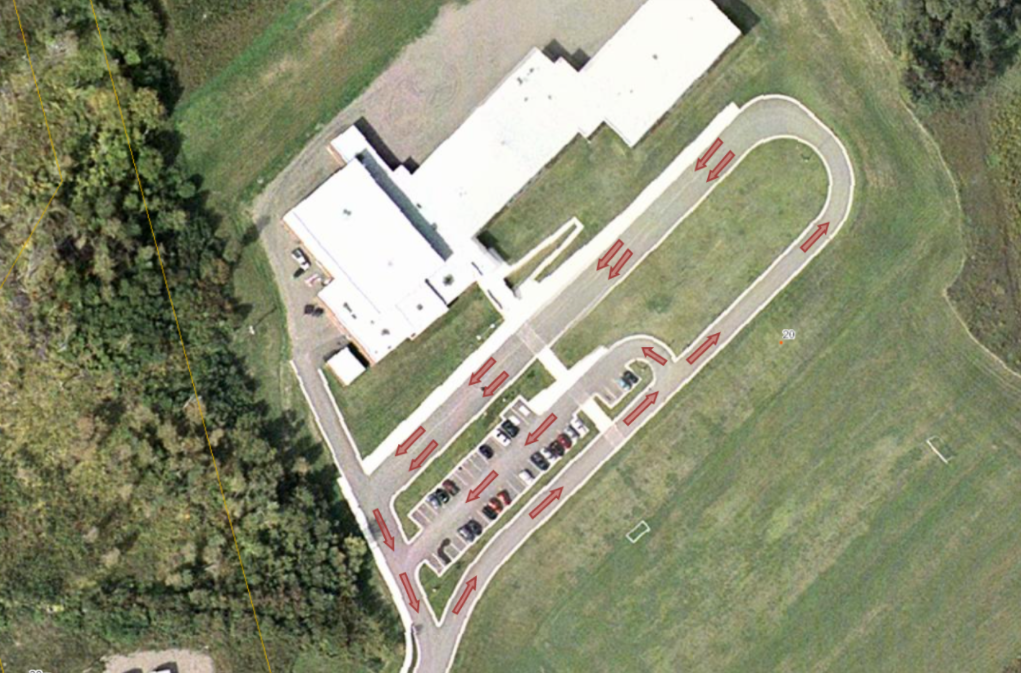 NEW business
Bears Den 
          New idea for library
NEW business
Special events 
          Kenya Project 
          Student appreciation Day 
          No time for That Award – June 18
          Indigenous Peoples Day – June 14
          Grade 8 celebration – June 23
          Transitions
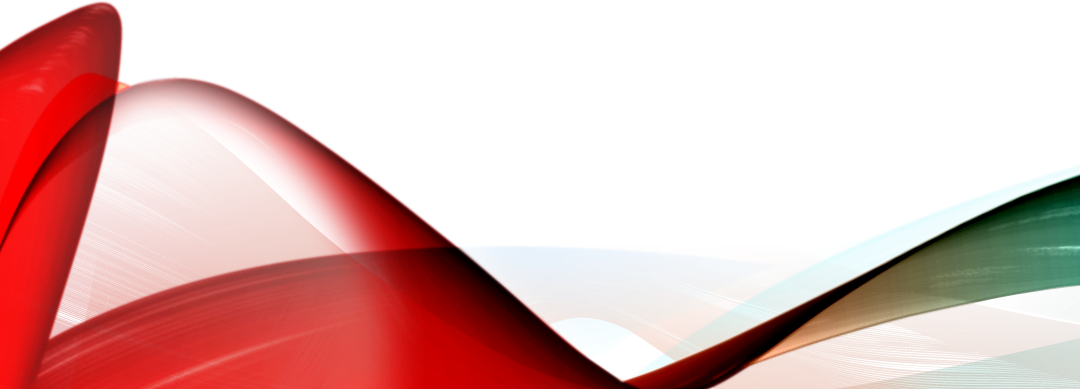 NEW business
https://www.facebook.com/pams.middleschool
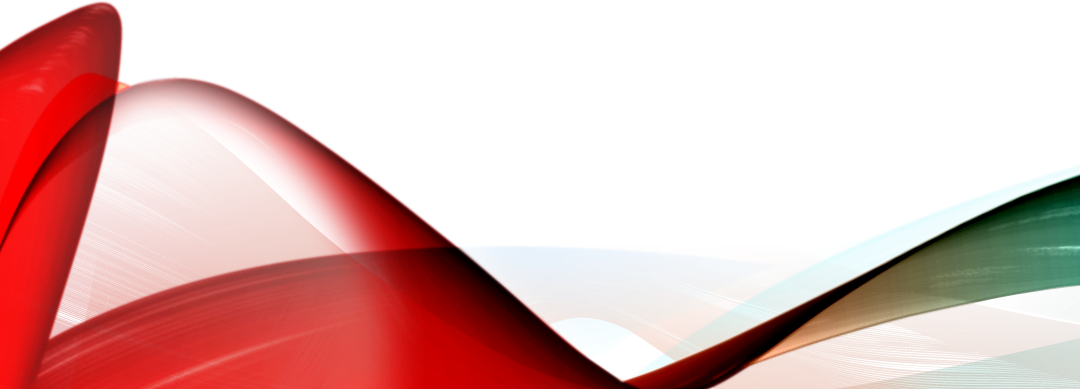